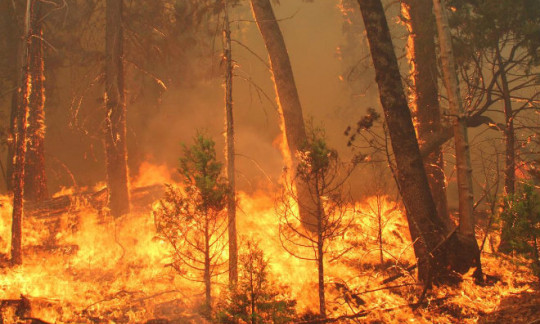 Emergency Evacuation 
Action Planning
Burland Firewise
WELCOME / OVERVIEW
  
Emergency Evacuation Action Planning
   
CodeRed
   
Contacts – Personal & Business Phone Numbers
    
Evacuation Routes
   
Shelter in Place
   
Emergency Temporary Areas of Refuge

Pets & Livestock
WELCOME / OVERVIEW continued
   
Where to Go
  
Stuff to Take
   
Emergency Supply Kit
   
Red Flag Weather 

House Preparation 
    
Information Sources
  
Reflective Address Marker
CODERED
      
What is CodeRed? Notification System versus Phone App.
     
Public Emergency Notification System
   In an effort to reach more citizens during an emergency, Park County uses the CodeRED Emergency Notification System. 

Park County residents are able to enter their own data and choose how they would like to receive the notification. Phone, text, email.  Any combination of the three.
CODE RED
          
How do I sign up for CodeRed?
       
Fill out the CodeRED Residential Data Collection Form online from the CodeRED website: parkco.us/97/codered
        
Your information immediately updates Park County’s CodeRED telephone number database.
         
Don’t have access to the internet? Fill out a paper form that will be available at local government offices. 
        
Or call the Park County Communications Director at            719-836-4115.
CONTACTS / PHONE NUMBERS

John Doe 		303/929-3098 C
Jane Doe		303/929-7047 C
Betsy			720/344-3455 C
Pete			720/301-7542 C
Bryan			720/273-9518 C
Josie			406/223-1991 H
Grandma		209/722-1715 

Let family members and close friends know you are safe.
BUSINESS PHONE NUMBERS

Insurance Company
     Agent – Joie Bowie    720/344-Y6942457
     Policy Number		    # Y6942457
		
AAA Colorado		    303/929-Y6942457
Roadside Asst.		    800/222-Y6942457

IREA                            303/838-Y6942457

Gas Company             303/838-Y6942457
EVACUATION ROUTES

Dependent upon:
Where your home is located. 
Where the fire is coming from.

CR72 to Crow Hill/Hwy 285.
      
CR72 to Sleepy Hollow/Rosalie to Hwy 285.
       
CR72 to Kudu Trail to Impala Trail to Meadow Drive 
     to Roland Valley Drive to Hwy 285.
SHELTER IN PLACE

If evacuation routes are blocked, SHELTER IN PLACE.

What is Shelter in place? Take Shelter wherever you happen to be, in your home, in your vehicle.

Wear long pants and long sleeves (natural fibers), 

Wear close toed shoes.

Stay hydrated.
     
Consider purchasing a backup generator for well pump.
SHELTER IN PLACE continued



Fill sinks and tubs for emergency water supply.

Prepare to place wet towels under doors to keep
  smoke out.

Stay away from outside walls.

Ensure you can exit if the home catches fire.

After the fire passes, check the roof / trap points, extinguishing all embers in Zone 1 (0 - 5 ft).
EMERGENCY TEMPORARY AREA OF REFUGE

What is an Emergency Temporary Area of Refuge?

Designated areas that are wildfire defensible / survivable.  

For “short term” use when evacuation routes are closed and your home is threatened preventing you from sheltering in place.
EMERGENCY TEMPORARY AREA OF REFUGE
                                                                                                                       continued
If the home is threatened shelter in an AREA OF REFUGE.
 
Burland Ballfields / Burland Equestrian Area. 

Burland Recreational Ponds.

Disk Golf Park (School Land)
Weakland Fawks Park
Hi Meadow Burn area.
Additional Areas of Refuge are being considered.
PETS / SMALL LIVESTOCK

Kennels, cages, beds, leashes. 
Food, water, treats (Several days worth).
Bowls - food and water. 
Medications.
Toys.
LARGE LIVESTOCK
        
Tack: halters, leads
Feed (Several days worth)
Buckets, troughs 
Medications.
                
Boarding Sources:
JEFCO Fairgrounds
Fairplay Fairgrounds
Burland Equestrian Area  (No water available)
Animal EVAC Volunteers

Front Range non-profit organization. 

Need help evacuating your animals in an emergency call: 

	Park County - Animal Control 719-836-4122

	Jefferson County - Animal Control 303-271-5070

	AEV website: htts:www.animalevac.org/
WHERE TO GO

Assuming AMPLE TIME and LITTLE TRAFFIC and WE (ie A COUPLE / A FAMILY) ARE TOGETHER.
    
With multiple vehicles, head north to family/friends/hotel via Highway 285.
     
If north bound Hwy 285 is blocked, head south to family/friends/hotel via Fairplay.

  DON’T WAIT, PREPLAN WHERE TO SAFELY GO!
WHERE TO GO                                                continued
     
Assuming LIMITED TIME and HEAVY TRAFFIC and WE (ie A COUPLE / A FAMILY) are TOGETHER. 
   
With one vehicle, head north to family/friends/hotel via Highway 285
     
If northbound Hwy 285 is blocked head south to family/friends/hotel via Fairplay

DON’T WAIT, PREPLAN WHERE TO SAFELY GO!
WHERE TO GO                                                Continued
     
Assuming LIMITED TIME and HEAVY TRAFFIC and WE ARE NOT TOGETHER. 
   
With one vehicle, head north to family/friends/hotel via Highway 285
      
If northbound Hwy 285 is blocked head south to family/friends/hotel via Fairplay
   
  DON’T WAIT, PREPLAN WHERE TO SAFELY GO!
WHERE TO GO                                                Continued
     
You work in the city and your child, a physically challenged dependent, an aging parent is home without transportation.  
    
Do you have a plan?
     
Does your family know your plan? 
  
Get to know your neighbors!   
       
  DON’T WAIT, PREPLAN WHERE TO SAFELY GO!
WHAT TO TAKE            
EMERGENCY SUPPLY LIST
Assemble Long Before a Wildfire Occurs

            3 day
     supply
 
 
,
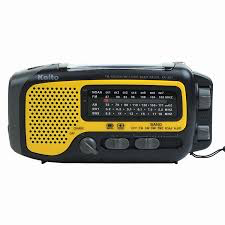 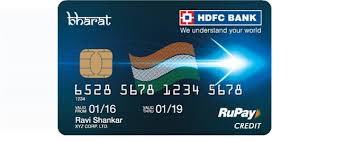 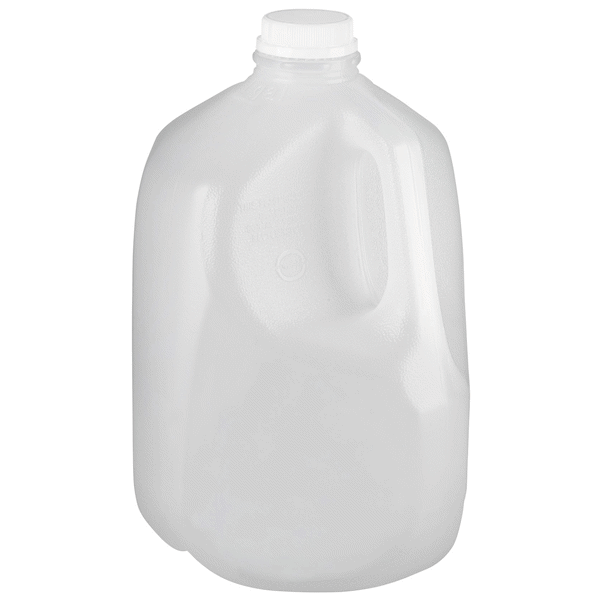 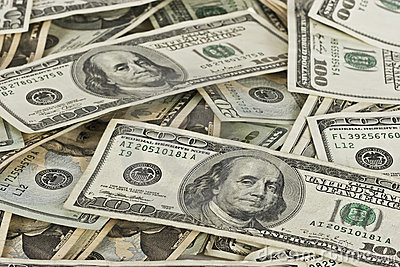 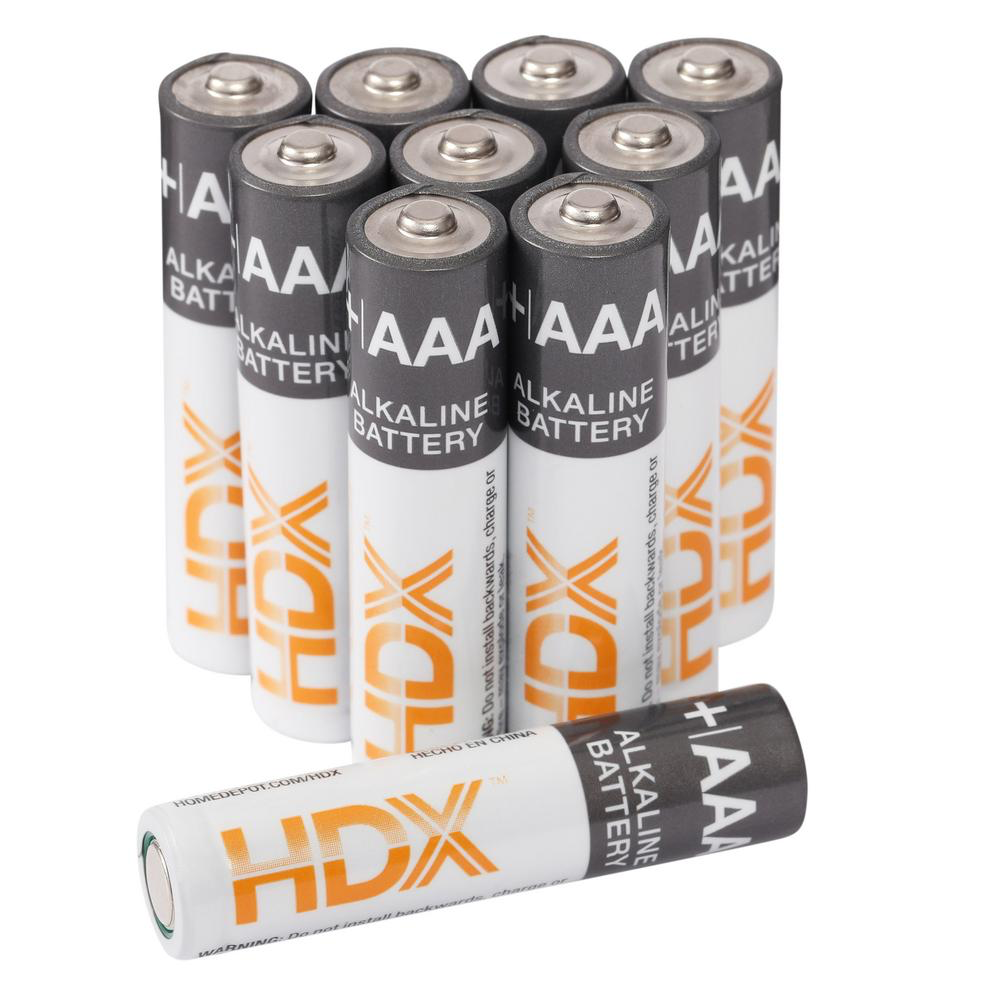 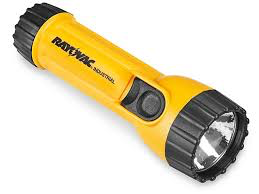 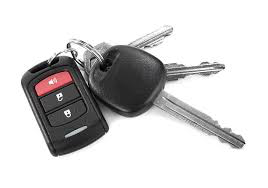 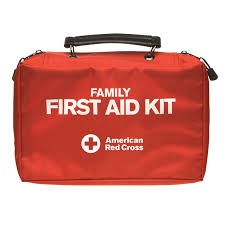 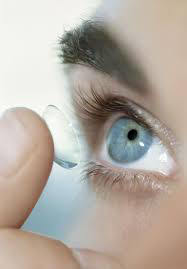 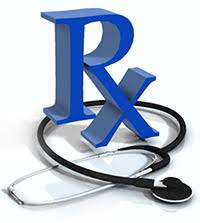 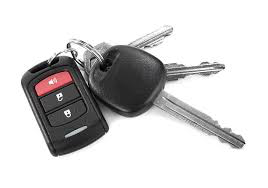 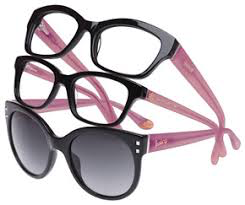 STUFF TO TAKE (If time allows)
    
Bugout bags.  What is this?
     A change of clothes, sleep wear, personal items,             
     your pillow, items that make you comfortable.
        
Important documents - Pass port, social security number, will, power of attorney, etc.
       
Miscellaneous – Cash, check book, expense log, password cheat-sheet, address book, weapons, ammo, etc.
STUFF TO TAKE (If time allows)                continued
    
  Electronics’ – Cell phones, lap tops, tablets and           
     charging cables.

Medications
    
Video of home, furnishings and contents
       
Share video with your insurance agent via a flash drive.
   
			DON’T WAIT, DO IT NOW!
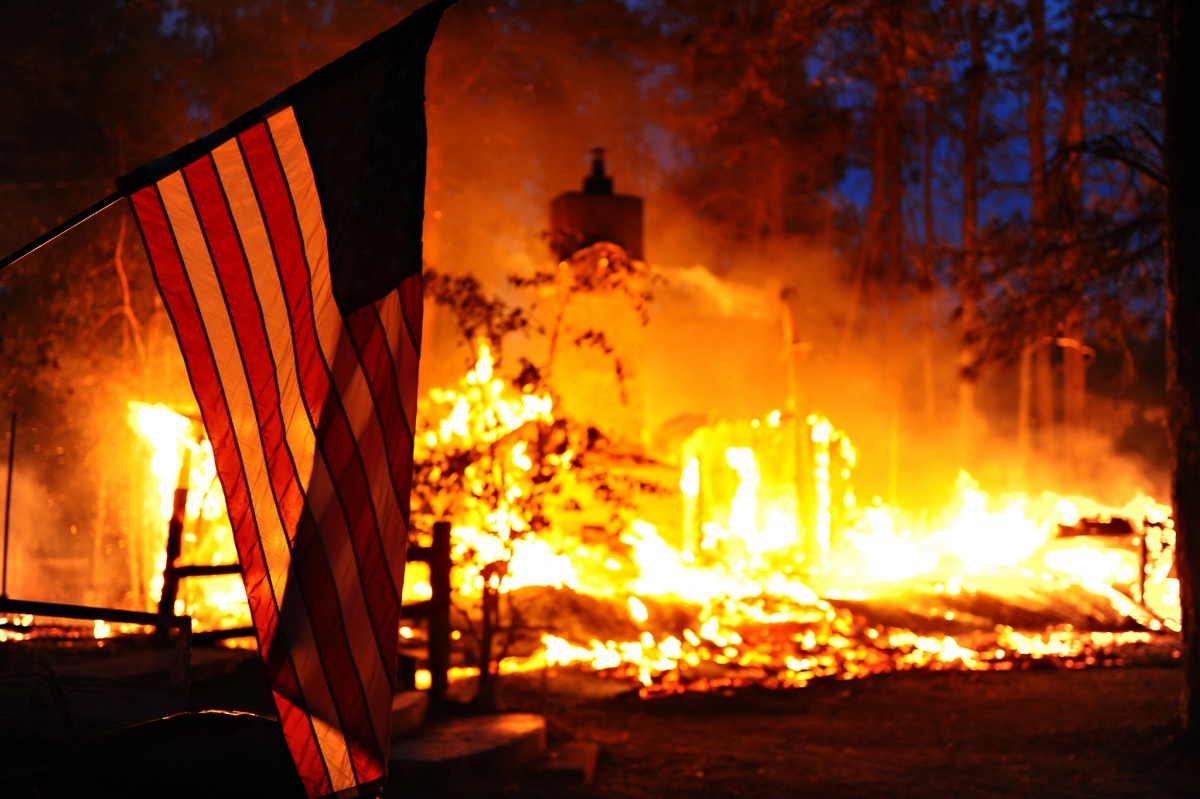 GO !
        Leave Early !
    Give your family
    the Best Chance
                to 
     Survive a Wildfire
EMERGENCY SUPPLY KIT
    
Clear plastic container 
   
Hard copy of Emergency Evacuation Action Plan
      
First Aid Kit
       
Face Masks (N95 or N100)
       
Toilet Paper and Wipes
EMERGENCY SUPPLY KIT continued
    
Bottled Water
    
Flash light & batteries
     
Generic Meds (Advil, Tylenol, Allergy)
     
Important documents on a flash drive
RED FLAG WEATHER – High Fire Danger
    
Bring highly flammable deck items inside.
     
Stow BBQ propane and door mats.
       
Ensure flammable materials have not accumulated near the house or out buildings. 
         
Prepare kennels, food, bowls, meds.
        
Bugout bags placed in your vehicle.
RED FLAG WEATHER                                       continued
      
Gather Meds.
        
Prepare important documents to go in your vehicle.
         
Ensure vehicle gas tanks are full.
         
Prep ATV to go in garage.
HOUSE PREPARATION  (IF TIME ALLOWS)
     
Close all windows and doors, leaving doors unlocked.
      Why? A firefighter may need to shelter.
        
Remove window coverings (curtains, shades, blinds).
       Why? Easily ignitable. 
    
Turn on and leave on, interior and exterior lights.
	Why? In thick smoke it may be visible to firefighters.
HOUSE PREPARATION (IF TIME ALLOWS) continued
      
Turn off gas - Furnace, fire place, and water heater.
       Do you know where your shutoff valves are?
       
Turn off natural gas / propane to house.
  	Why?  Turn off potential sources for an explosion.
         
When the electricity goes out, do you know how to open the overhead garage door? 
     Practice manually opening the overhead garage door.
HOUSE PREPARATION (IF TIME ALLOWS) continued
      
Notice posted near inside primary entrance: 
      
 HOME IS EVACUATED
   
	Why?  Time Saver for firefighters and law
	enforcement ensuring home has been evacuated.
INFORMATION SOURCES
         
National Incident Information https://inciweb.nwcg.gov/
       
Platte Canyon Fire Protection District Facebook Page
https://www.facebook.com/Platte-Canyon-Fire-Protection-District-217608044988988/
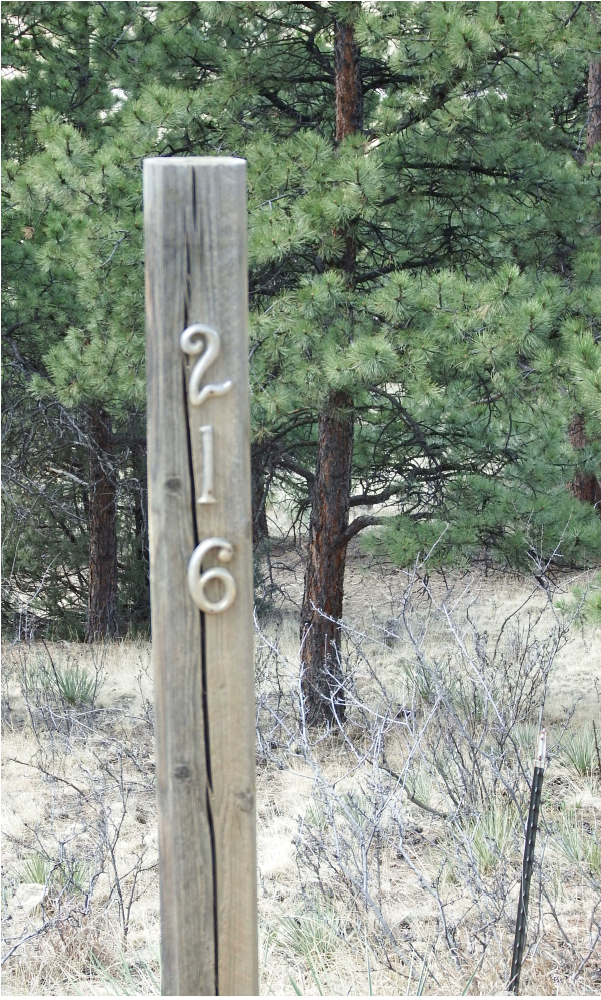 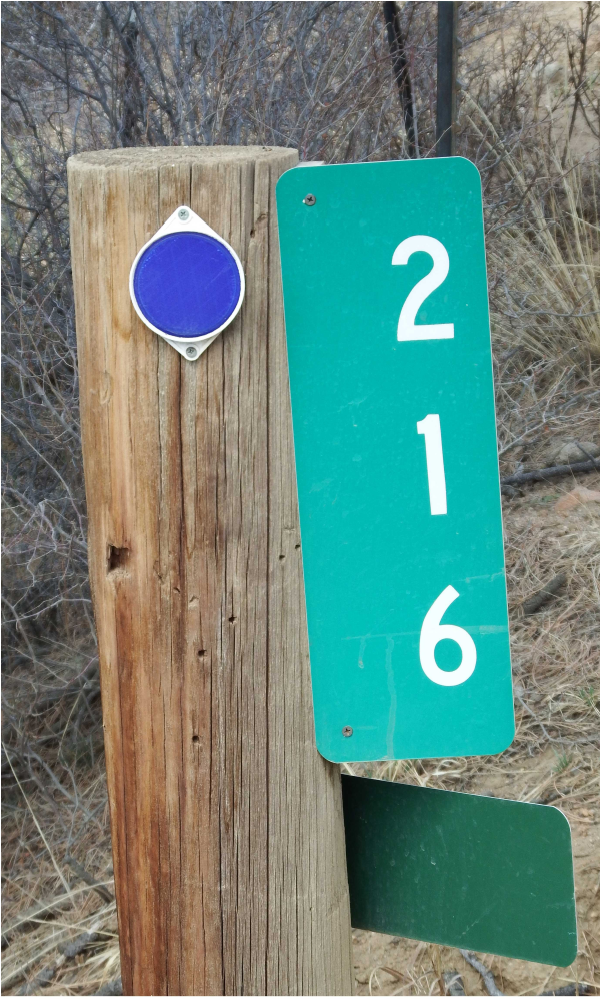 It’s 2 am on a rainy night
and your Family 
NEEDS HELP. 

Which address marker will get help there quicker?
Highly recommended by Platte Canyon Fire, 
Ambulance Services and 
Sheriff’s Department
Your Top Five Take Away’s
        
Sign up for CodeRed
  
Create an Emergency Evacuation Action Plan
   
Install a Green Reflective Address Marker
   
Nothing Flammable within 5 feet of your Home
   
Evacuate Early! Don’t wait to be told to leave.
BURLAND FIREWISE COMMITTEE
         
Burland Firewise Coordinator	Bill Beggs
         
Committee Members
      
	Tom Ingwalson				Carrie Marsh
     
	Charlotte Wytias 			Shelby Edwards
      
	Mark Evert 				Ed Hayslett
        
	Sue Glenn				Howard Hansen
       
         Roxanne Turnbull       		Susanne Barkley
                  
         Debra Stephen
BURLAND HOMEOWNERS ASSOCIATION
     
President		Jeff Baker
      
 Vice President	TBD
               
Secretary		William “Bill” Beggs
              
Treasurer		Bill Bruner
  
Directors		
	Debra Stephen				Keith Doubleday
        
	Mike Fisher				Jon Murillo
PLATTE CANYON FIRE PROTECTION DISTRICT
           
Fire Chief		Ben Mulligan
      	
Deputy Chief	Jared Black	
        
Physical Address 			Mailing Address
   
PCFPD Station #2 			PCFPD Station #2153 Delwood Drive			P.O. Box 222Bailey, Colorado 80421		Bailey, Colorado 80421    
303/838-5853				303/838-5853
QUESTIONS?
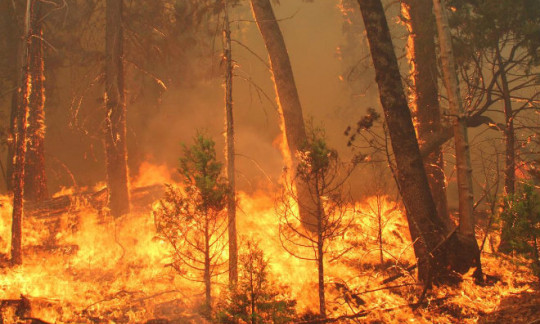 Thank you for Attending
Emergency Evacuation 
Action Planning
Burland Firewise